আজকের ক্লাসে তোমাদেরকে
        স্বাগতম
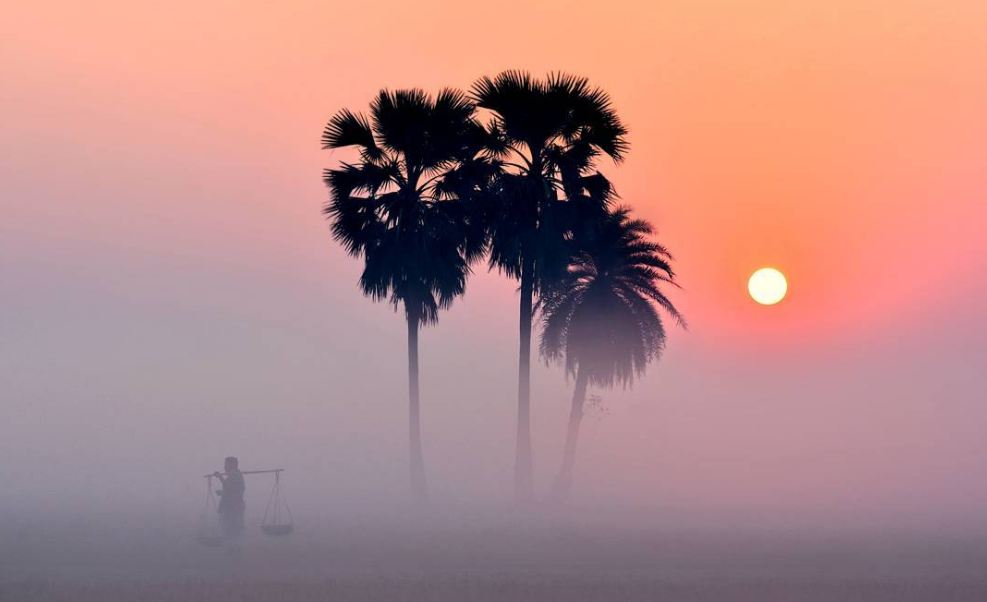 শিক্ষক পরিচিতি
এস এম ইকবাল হোসেন 
সহকারি শিক্ষক (গণিত)
মেট্রো পুলিশ লাইন হাইস্কুল
বয়রা, খুলনা ।
০১৭১২৬৫২২১৪
smiqbal2214@gmail.com
পাঠ পরিচিতি
শ্রেণিঃ নবম  
বিষয়ঃ সাধারণ গণিত
অধ্যায়ঃ অষ্টম  
পাঠঃ বৃত্ত সংক্রান্ত উপপাদ্য
সময়ঃ ৫০ মিনিট
চিত্রটি লক্ষ্য কর
চিহ্নিত কোণটি কী বলতে পারো ?
বৃত্তের কেন্দ্রস্থ  কোণ
চিহ্নিত কোণটি কী বলতে পারো ?
বৃত্তের বৃত্তস্থ কোণ
চিত্রে কী প্রদর্শিত হয়েছে ?
একই চাপের উপর দন্ডায়মান বৃত্তস্থ ও কেন্দ্রস্থ কোণ
একই চাপের উপর দন্ডায়মান কেন্দ্রস্থ কোণ বৃত্তস্থ কোণের সম্পর্ক কী ?
একই চাপের উপর দন্ডায়মান কেন্দ্রস্থ কোণ বৃত্তস্থ কোণের দ্বিগুন
আজকের পাঠ:
বৃত্তেস্থ ও কেন্দ্রস্থ কোণের পরিচিতি এবং একই চাপের উপর দন্ডায়মান কেন্দ্রস্থ কোণ বৃত্তস্থ কোণের দ্বিগুন - এর প্রমাণ ।
এ পাঠ শেষে শিক্ষার্থীরা- 
কেন্দ্রস্থ কোণ  ব্যাখ্যা করতে পারবে।  
বৃত্তস্থ কোণ ব্যাখ্যা করতে পারবে ।
কেন্দ্রস্থ কোণ ও বৃত্তস্থ কোণ এর সম্পর্কের প্রমাণ এবং এ সম্পর্কিত গাণিতিক সমস্যা সমাধান করতে পারবে।
বৃত্তস্থ কোণঃ বৃত্তের দুইটি জ্যা পরস্পরকে বৃত্তের উপর কোনো বিন্দুতে ছেদ করলে জ্যা দ্বয়ের মধ্যবর্তী কোণকে বৃত্তস্থ কোণ বলে ।
কেন্দ্রস্থ কোণঃ একটি কোণের শীর্ষবিন্দু কোনো বৃত্তের কেন্দ্রে অবস্থিত হলে,কোণটিকে ঐ বৃত্তের একটি কেন্দ্রস্থ কোণ বলা হয় ।
একক কাজঃ
C
A                      O                    B
D
চিত্রের বৃত্তটিতে ADB চাপের উপর
কোনটি  বৃত্তস্থ  কোণ ?
কোনটি   কেন্দ্রস্থ  কোণ ?
বৃত্তের একই চাপের উপর দন্ডায়মান কেন্দ্রস্থ কোণ বৃত্তস্থ কোণের দ্বিগুণ -এর প্রমাণ
তথ্যের আলোকে অঙ্কিত চিত্রটি
A
O
B
C
D
A
O
B
C
D
A
O
অংকণঃ মনে করি AC রেখাংশ কেন্দ্র গামী নয়। এ ক্ষেত্রে A বিন্দু দিয়ে কেন্দ্রগামী রেখাংশ AD  আঁকি।
B
C
D
A
O
B
C
D
A
O
B
C
D
দলীয় কাজঃ
মূল্যায়ন
A
চিত্র অনুযায়ী নিম্নলিখিত প্রশ্নগুলর উত্তর দাও ?
O
C
B
D
উত্তর : (খ)  বৃত্তস্থ কোণ
উত্তর :    (ঘ)   কেন্দ্রস্থ কোণ ।
বাড়ীর কাজ
A
B
C
O
ধন্যবাদ